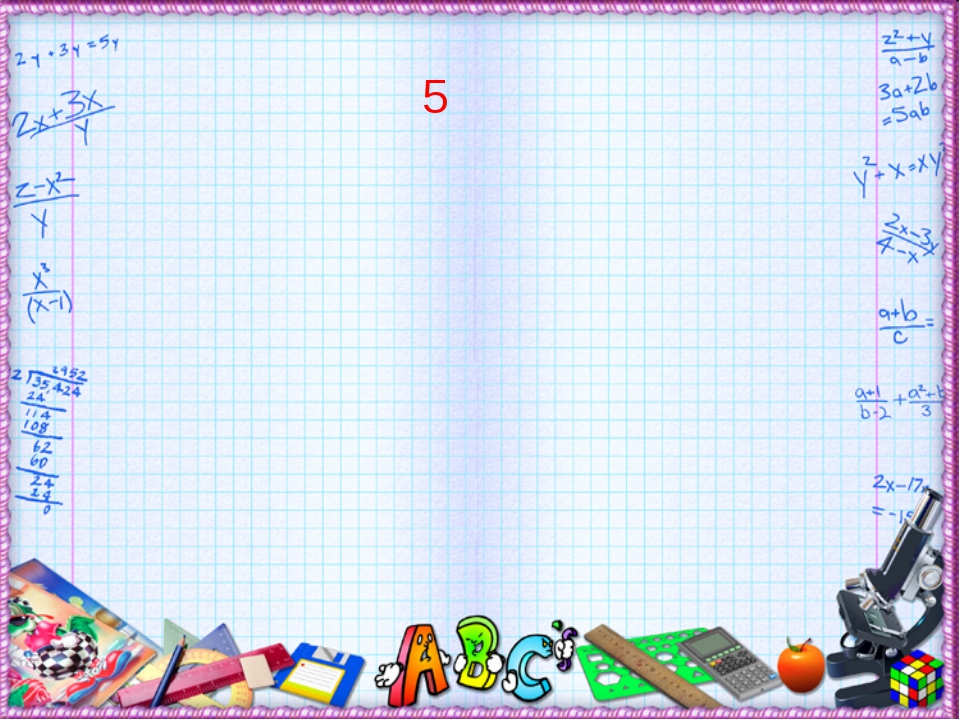 Своя игра по математике за курс 6 класса
«Математику уже за то любить следует, что она ум в порядок приводит»             М.В. Ломоносов.
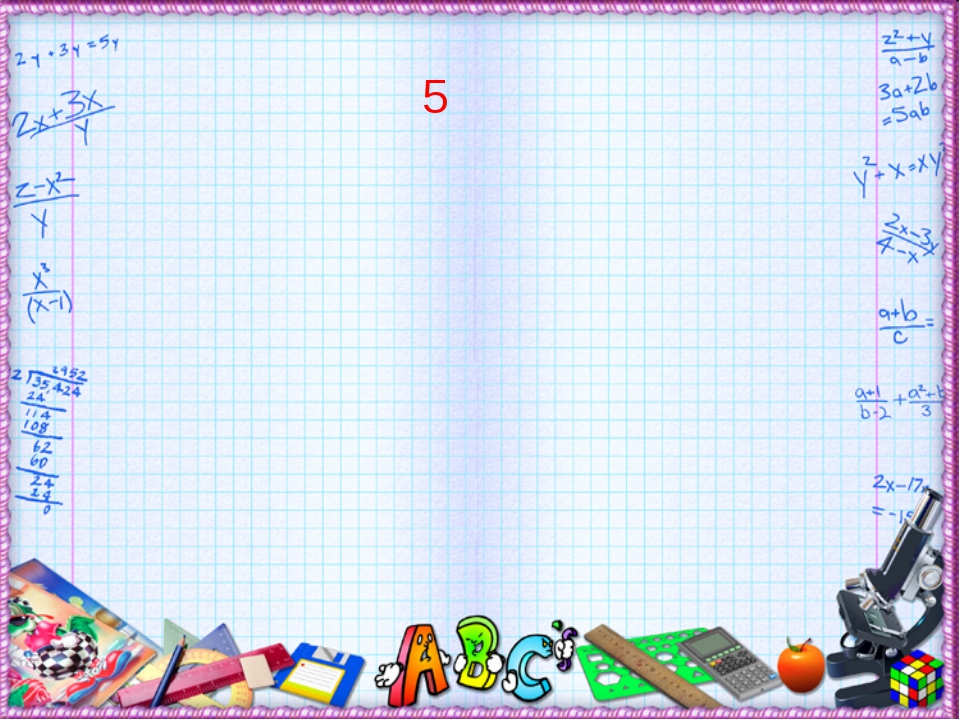 повторить изученный материал по математике за курс 6 класса
Цель:
выяснить насколько усвоен пройденный материал;
 проанализировать умение учащихся применять знания на практике;
 способствовать развитию математической речи и грамотности у учащихся
Задачи:
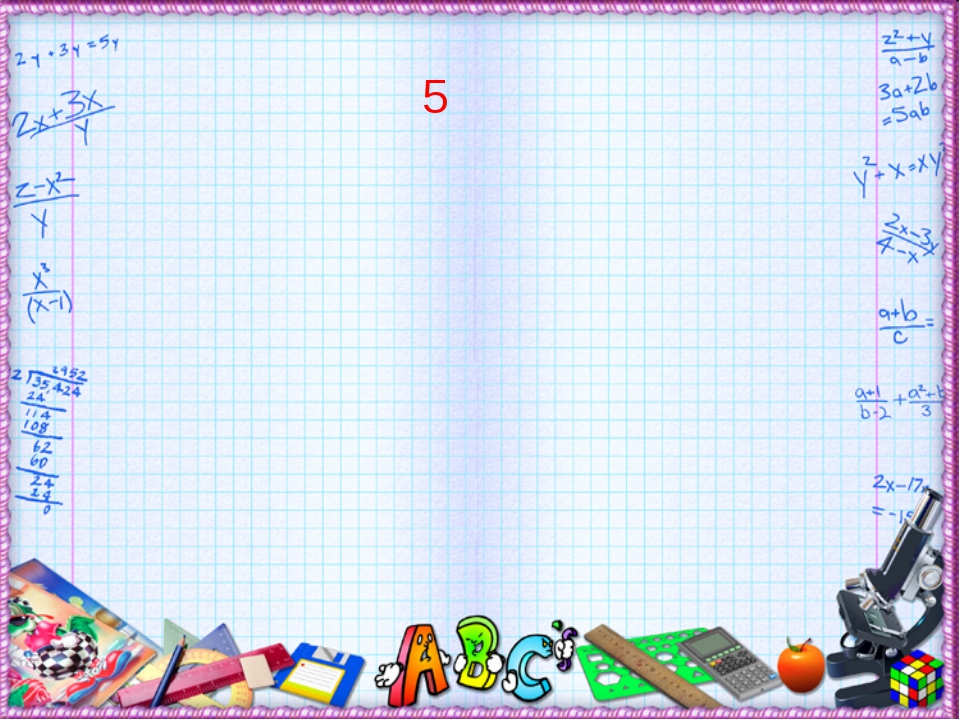 Правила игры
Жеребьевка. Выходят капитаны команд  и кидают жребий, тем самым определяют, какая команда делает первый ход.
На экране высвечиваются блоки с заданиями. Та команда, которая оказалась первой в жеребьевке, начинает игру. Участники выбирают блок по определенной теме из курса математики 6 класса и уровень сложности задания, выраженный в очках. При правильном ответе очки переводятся в баллы.
Победу одерживает та команда, которая набрала больше всего баллов. Максимально можно набрать 100 баллов.
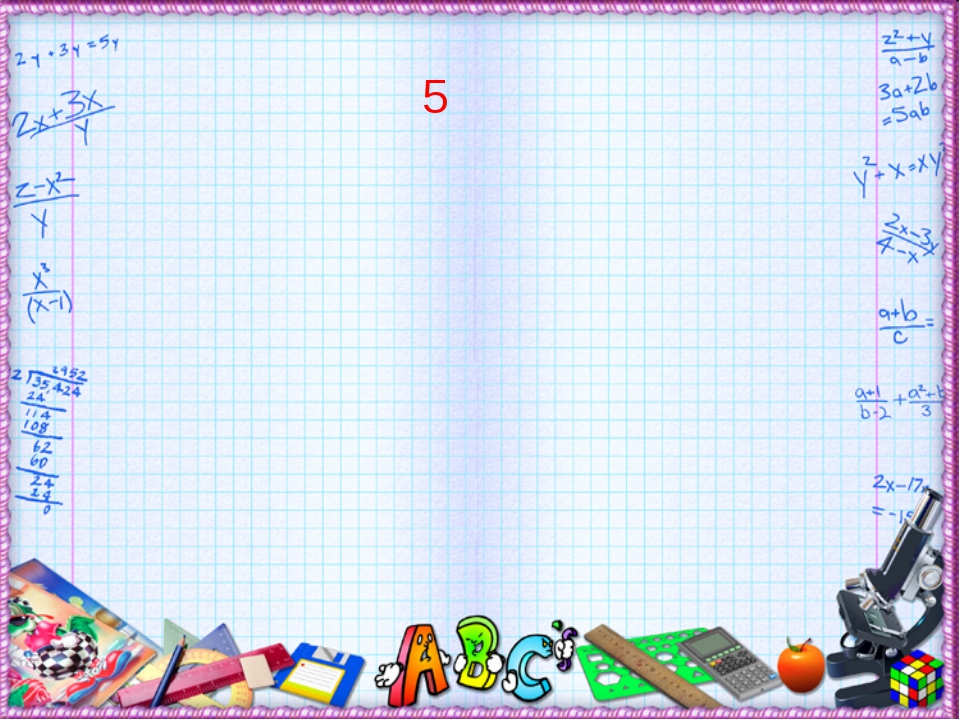 Ход игры
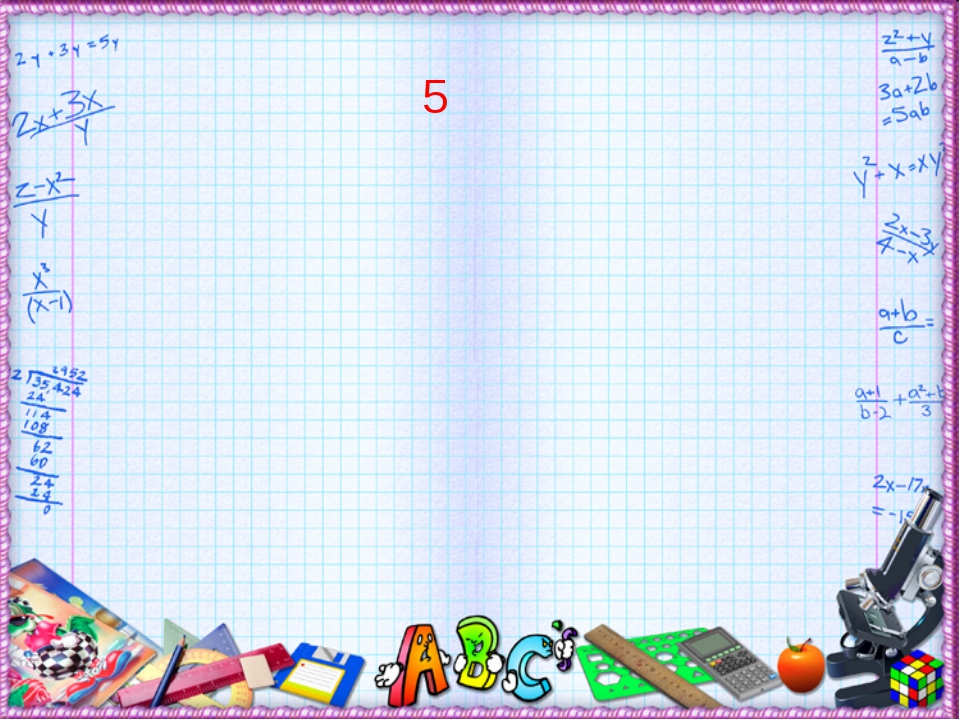 Вопрос:
Ответ:
Возврат к заданиям
Сформулируйте  признак делимости на 5
Число делится на 5 тогда и только тогда, когда оно оканчивается на 0 или 5
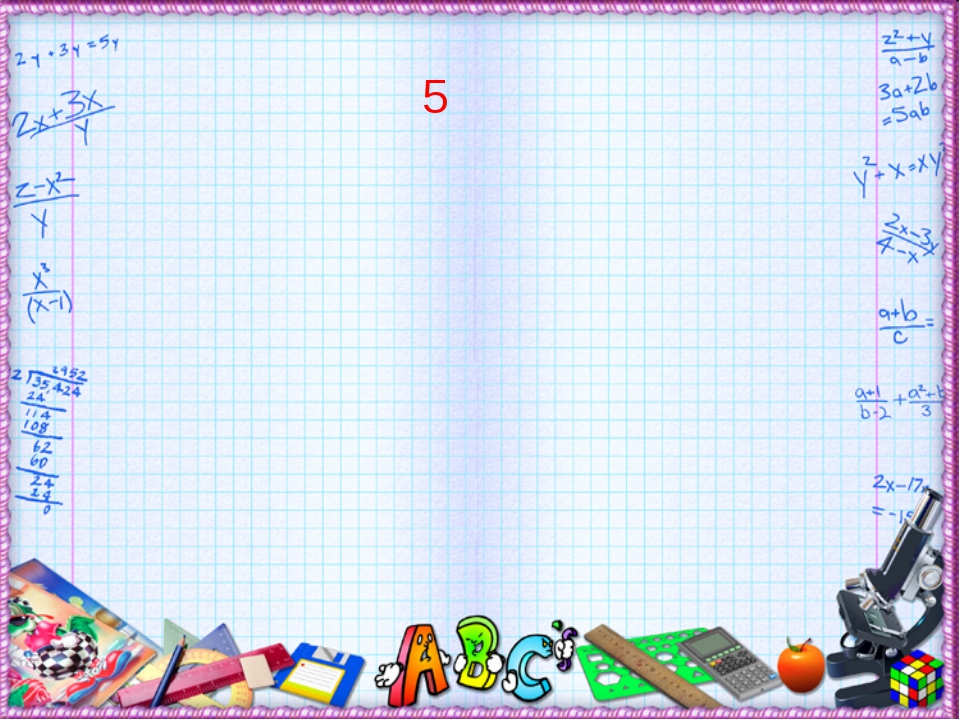 Вопрос:
Ответ:
Возврат к заданиям
Дайте определение и приведите пример простого и составного чисел
Простое число – натуральное число, имеющее два натуральных делителя: 1 и само себя. Например: 7

Составное число- натуральное число, имеющее больше двух натуральных делителей. Например: 4
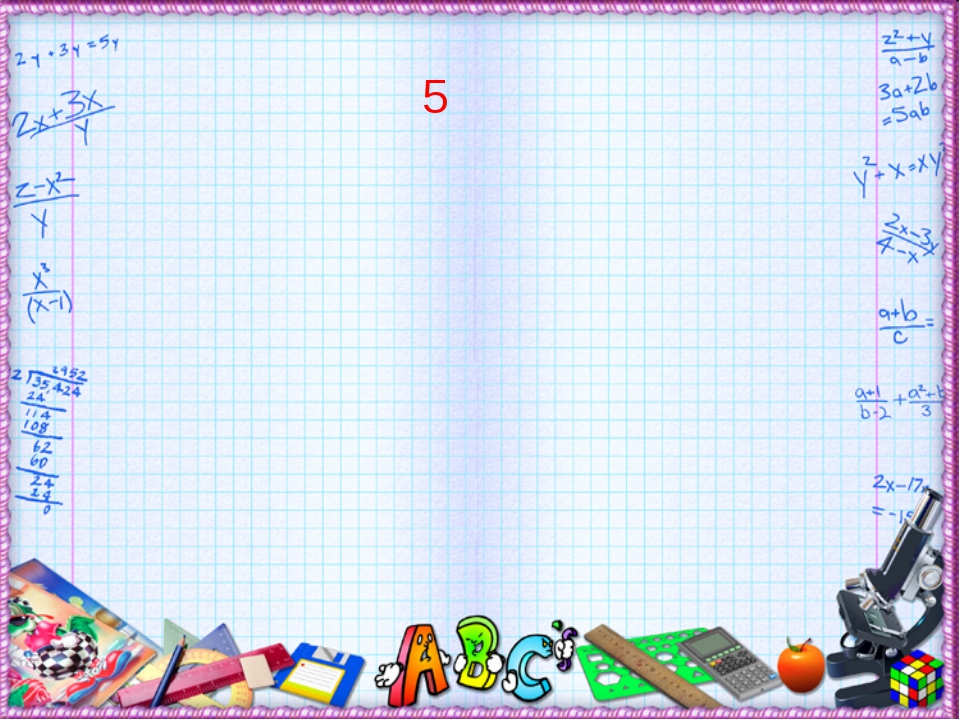 Вопрос:
Ответ:
Возврат к заданиям
Сформулируйте  свойство разложения на простые множители
Любое составное число можно представить в виде произведения простых чисел
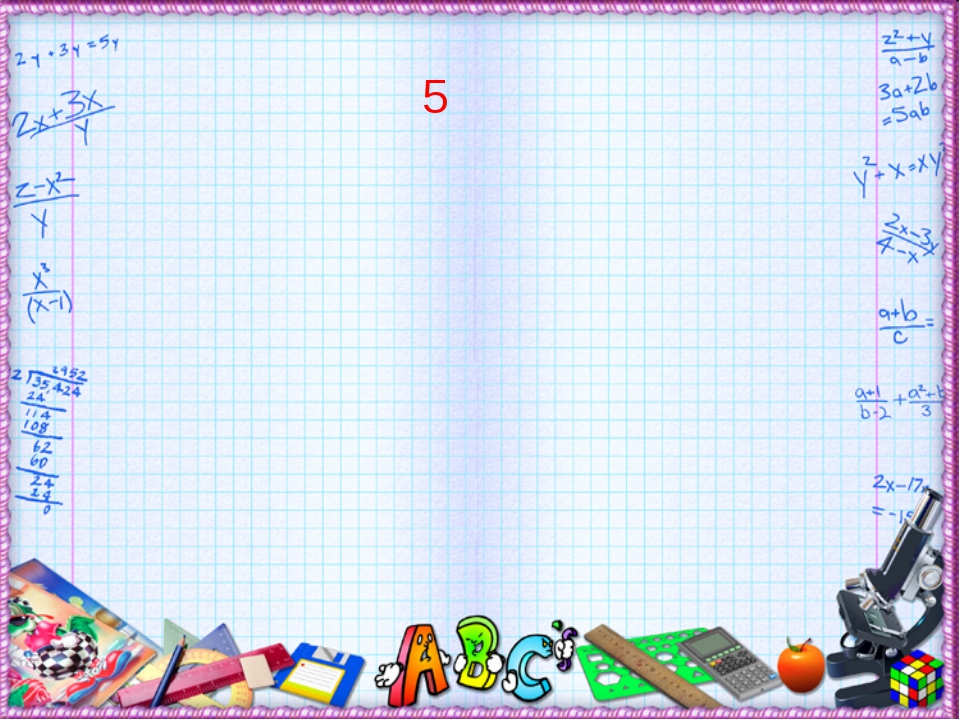 Вопрос:
Ответ:
Возврат к заданиям
Найдите НОК двух чисел: 250 и 3000
3000
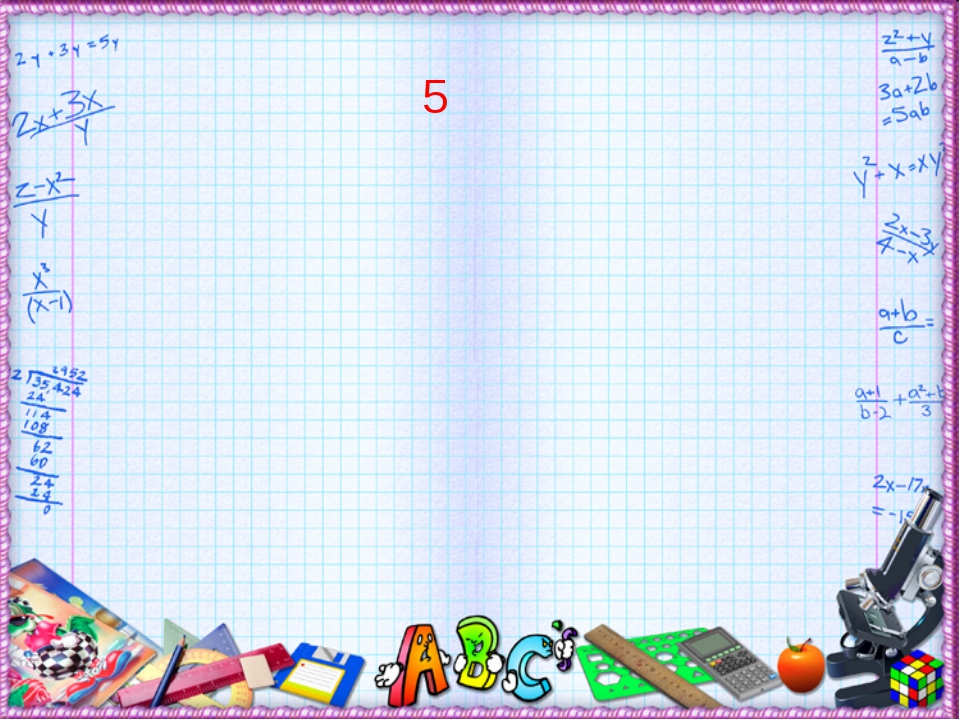 Вопрос:
Ответ:
Возврат к заданиям
Какую цифру можно подставить вместо * в записи числа 627*, чтобы полученное число делилось нацело на 3 и на 5 ?
Нуль
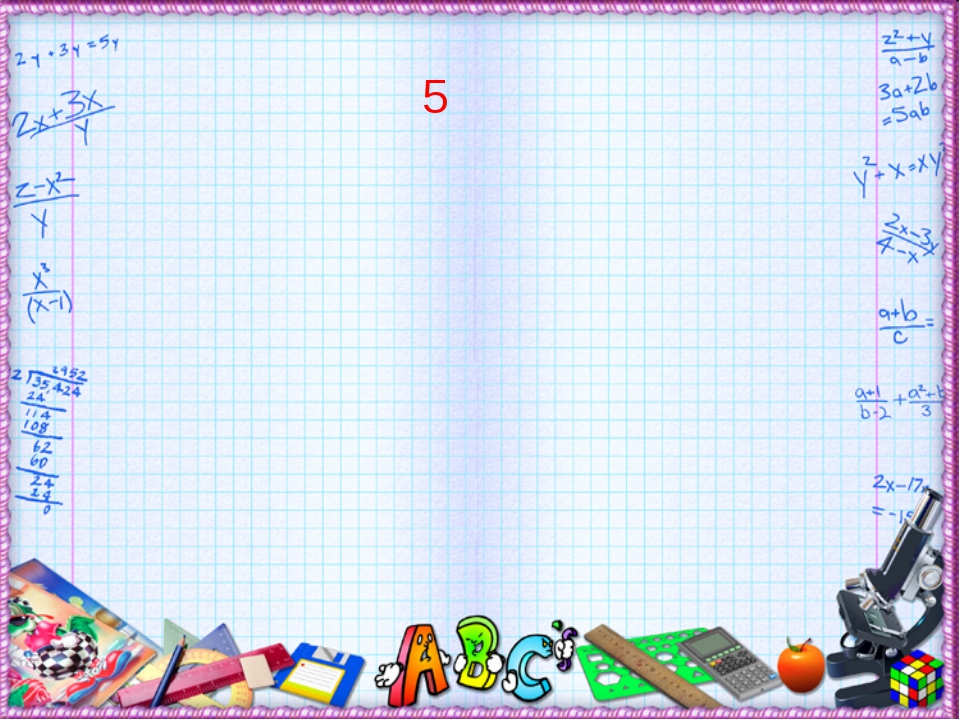 Вопрос:
Ответ:
Возврат к заданиям
Сформулируйте правило нахождения дроби от числа
Чтобы найти дробь от числа, нужно умножить число на эту дробь
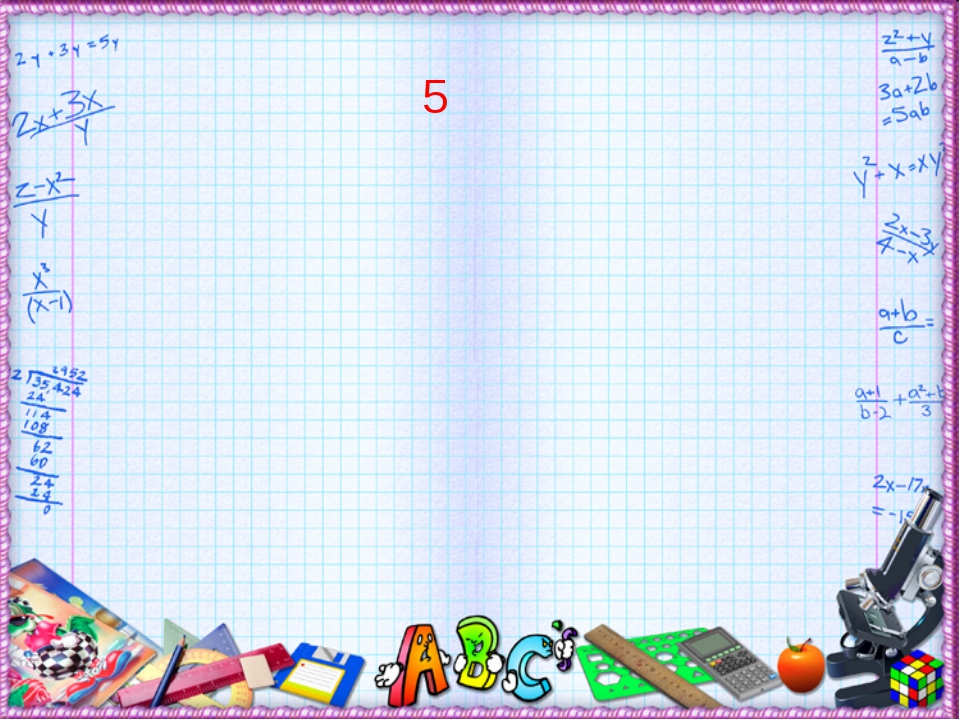 Вопрос:
Ответ:
Возврат к заданиям
Выберете неверное (-ые) равенство (-а):
3/8=9/24
4/5=16/25
72/90=8/9
42/49=6/7
2, 3
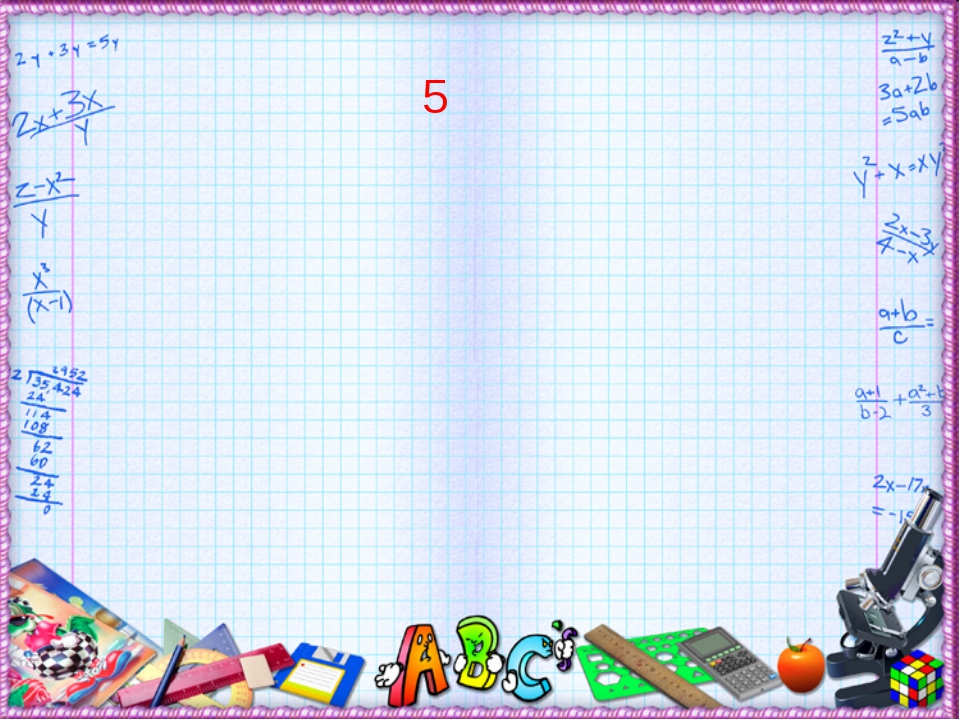 Вопрос:
Ответ:
Возврат к заданиям
Дробь х/6 сократили на 2 и получили дробь 2/y. Найдите значения х и у.
х=4
у=3
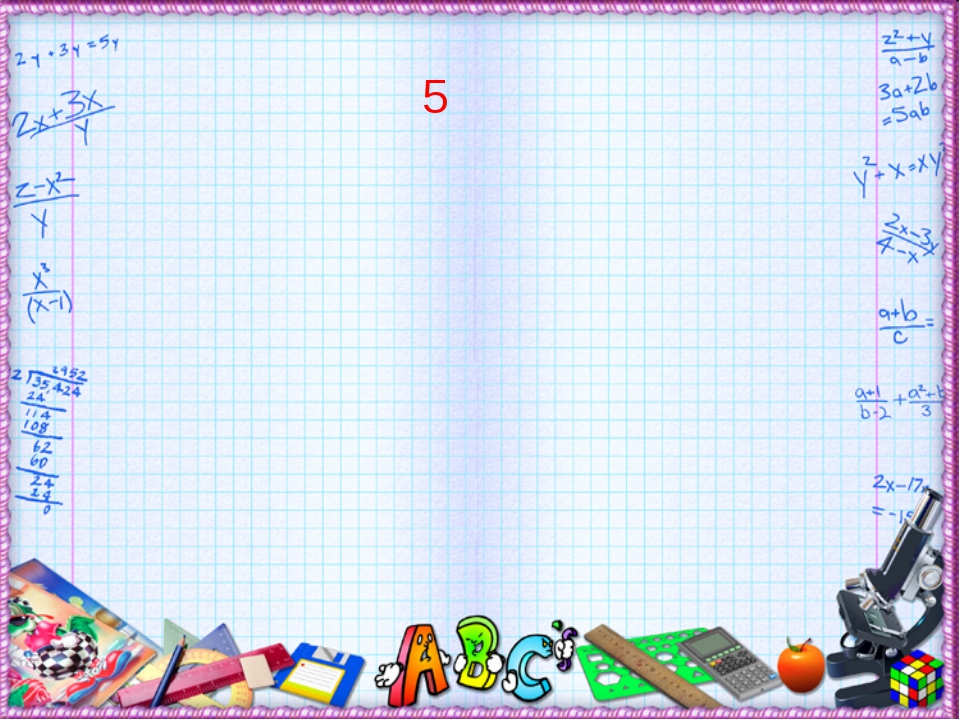 Вопрос:
Ответ:
Возврат к заданиям
Лакомка съедает 7 пирожных за 12 минут, а Сладкоежка – 13 пирожных за 20 минут. У кого из них аппетит лучше?
У Сладкоежки. Т.к. за час Лакомка съедает 35 пирожных (60/12 * 7), а Сладкоежка – 39 (60/20 *13)
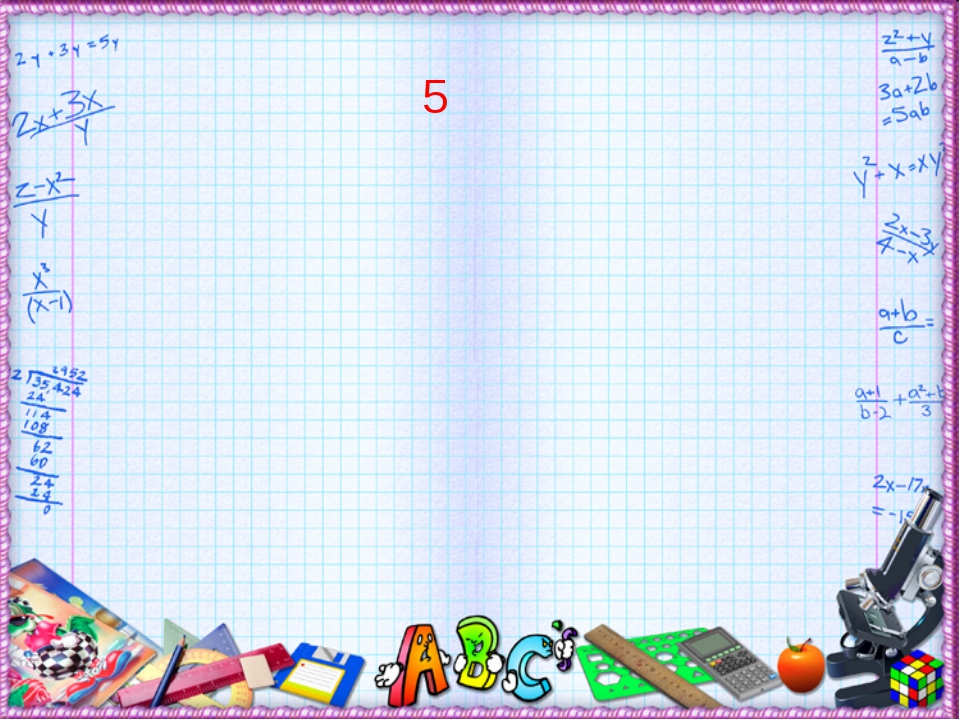 Вопрос:
Ответ:
Возврат к заданиям
В бочку налили 84 л. Воды. Каков объем этой бочки, если оказалось, что заполнено 70% ее объема?
120 литров ((84 л.*100%)/70%)
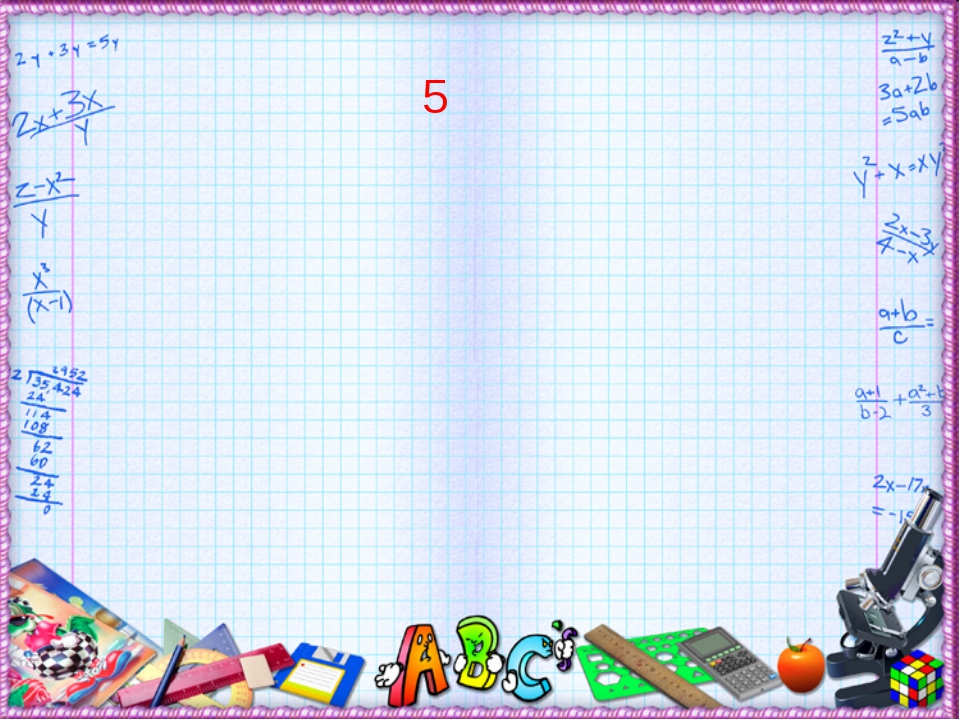 Вопрос:
Ответ:
Возврат к заданиям
Что такое пропорция?
Равенство двух отношений
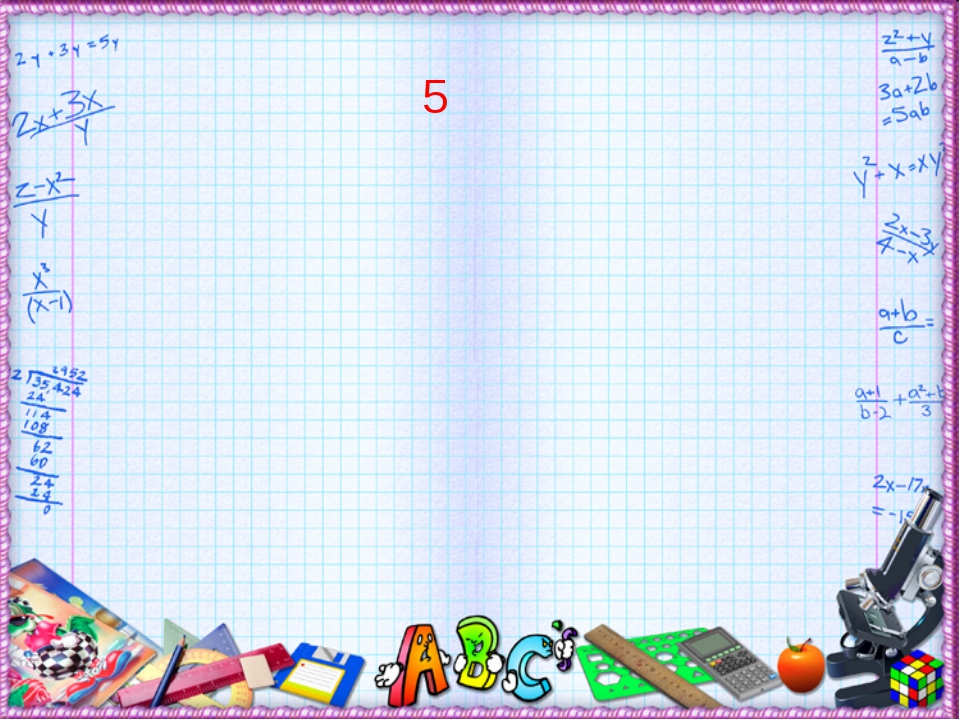 Вопрос:
Ответ:
Возврат к заданиям
Вычислите длину окружности, диаметр которой равен 4,5 см
Длина окружности 14,13  см, т.к. L=2*pi*r=d*pi
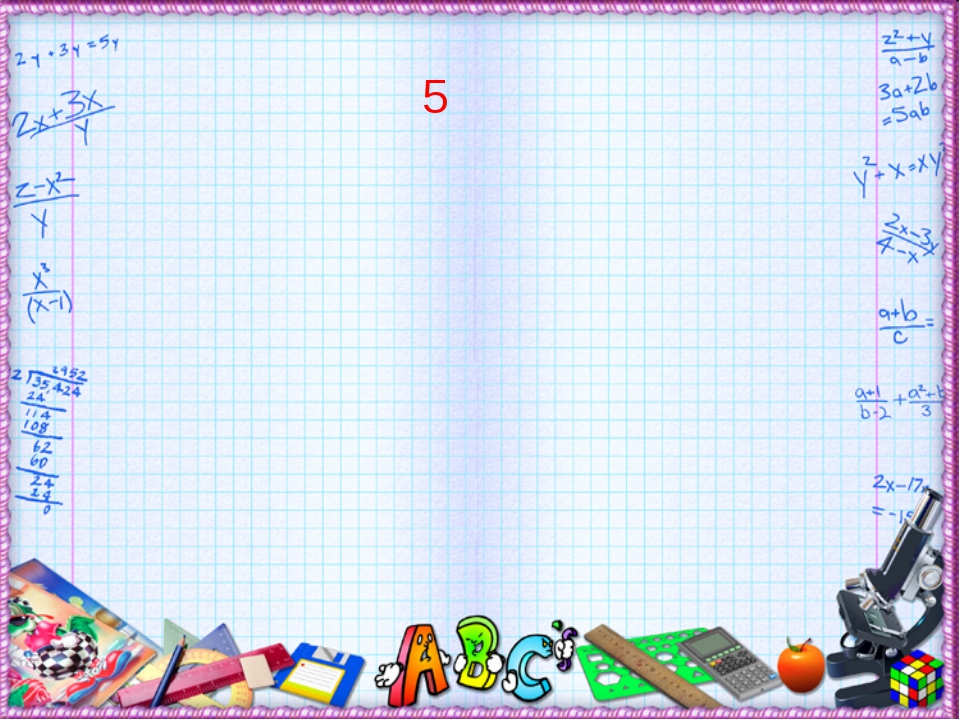 Вопрос:
Ответ:
Возврат к заданиям
В ящике было 45 шаров, из которых 17 – белых. Потеряли 2 не белых шара. Найдите вероятность, что взятый шар будет белым
Вероятность равна 17/43
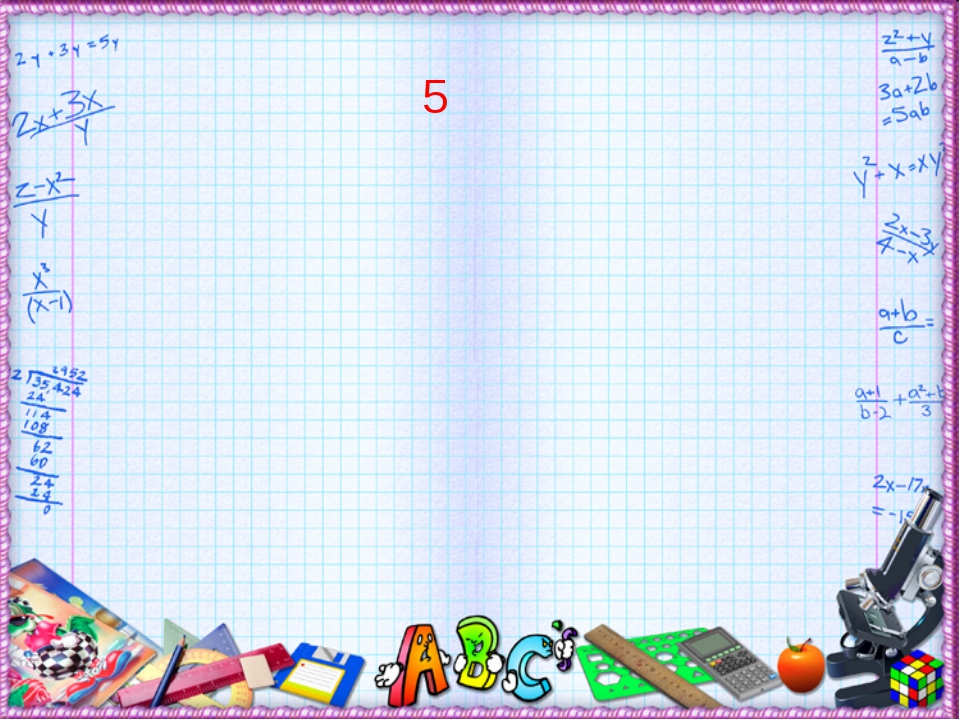 Вопрос:
Ответ:
Возврат к заданиям
Замените отношение 7/15 :4/9 отношением натуральных чисел
21:20
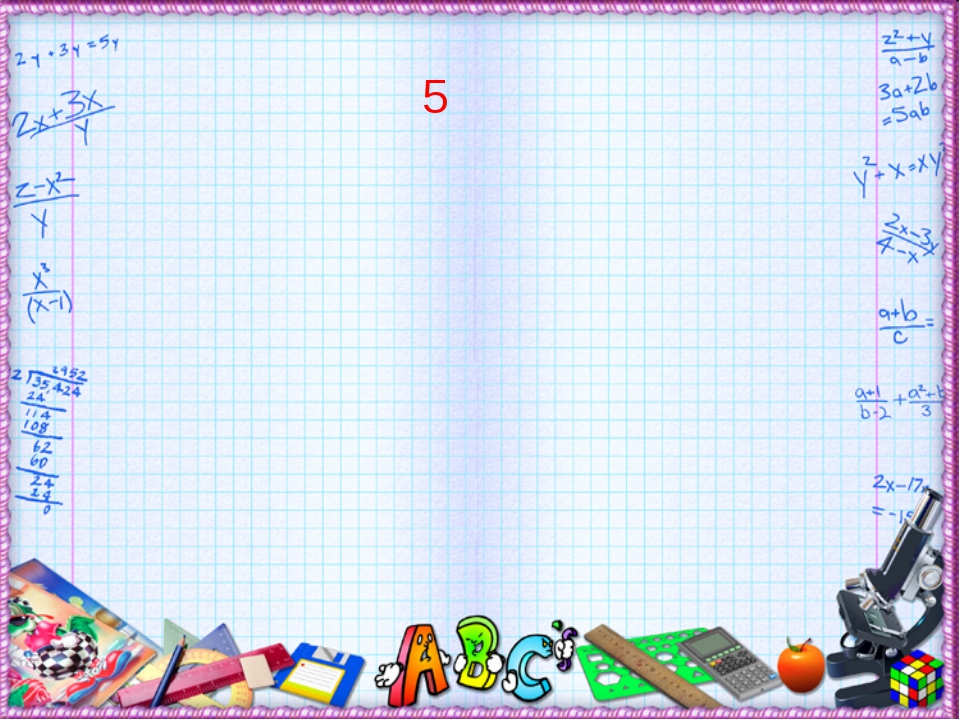 Вопрос:
Ответ:
Возврат к заданиям
Для перевозки груза необходимо 20 самосвалов грузоподъемностью 3 т. Сколько нужно самосвалов грузоподъемностью 5 т., чтобы перевести этот груз?
12 самосвалов, т.к.          (3 т.*20 самосвалов)/5 т.
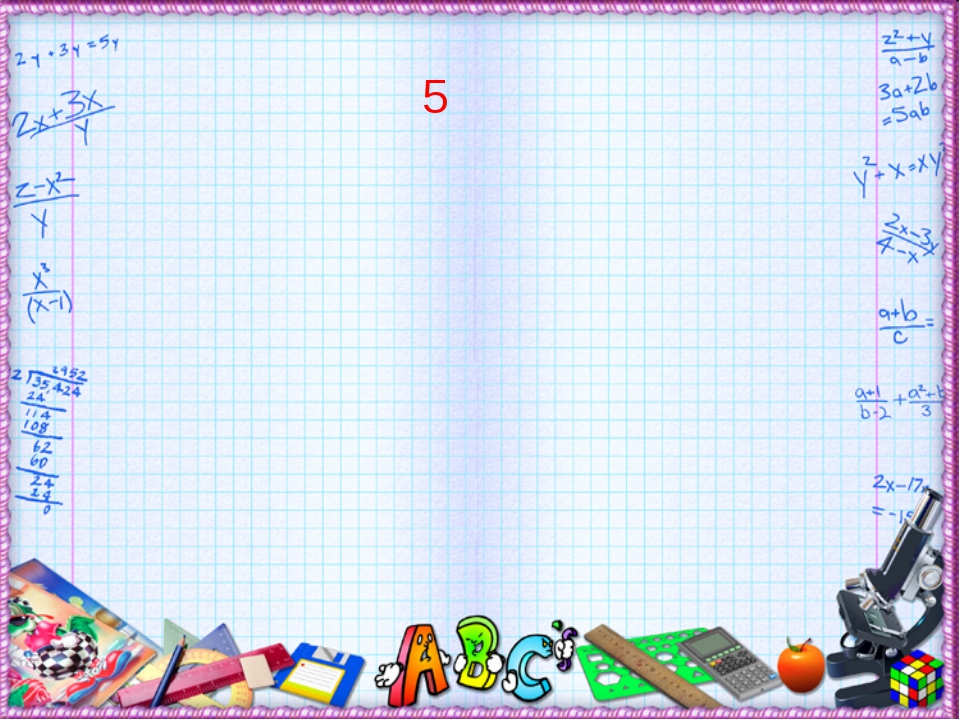 Вопрос:
Ответ:
Возврат к заданиям
Как вы знаете, существуют как положительные, так и отрицательные числа. А каким же является число 0?
Его не относят ни к тем, ни к другим
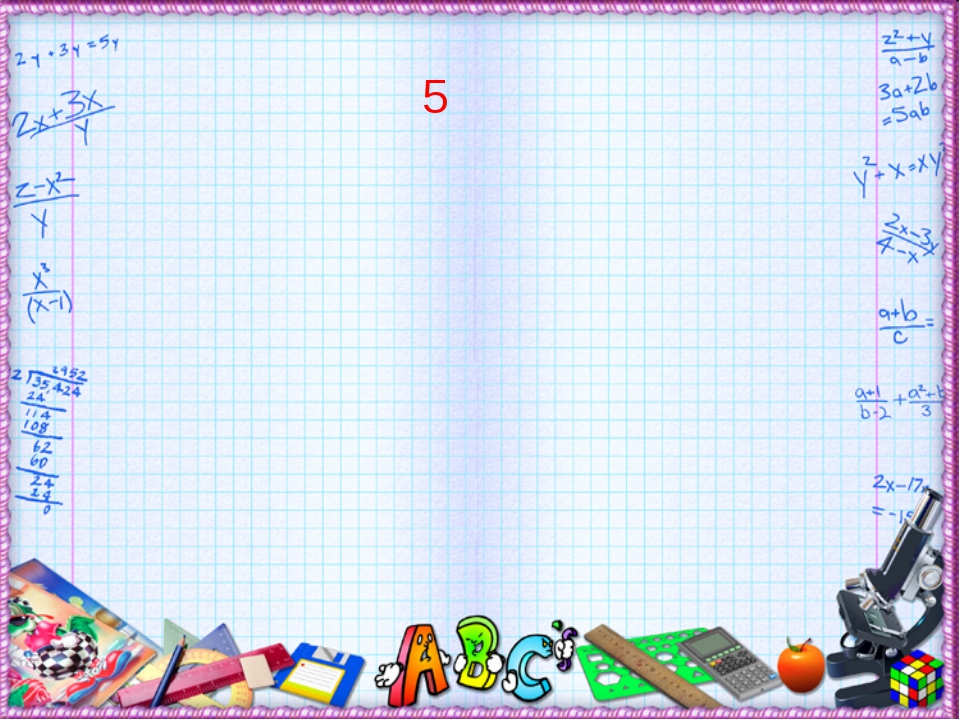 Вопрос:
Ответ:
Возврат к заданиям
Определите координату точки К на прямой АВ
К(5)
О
К
А
В
0
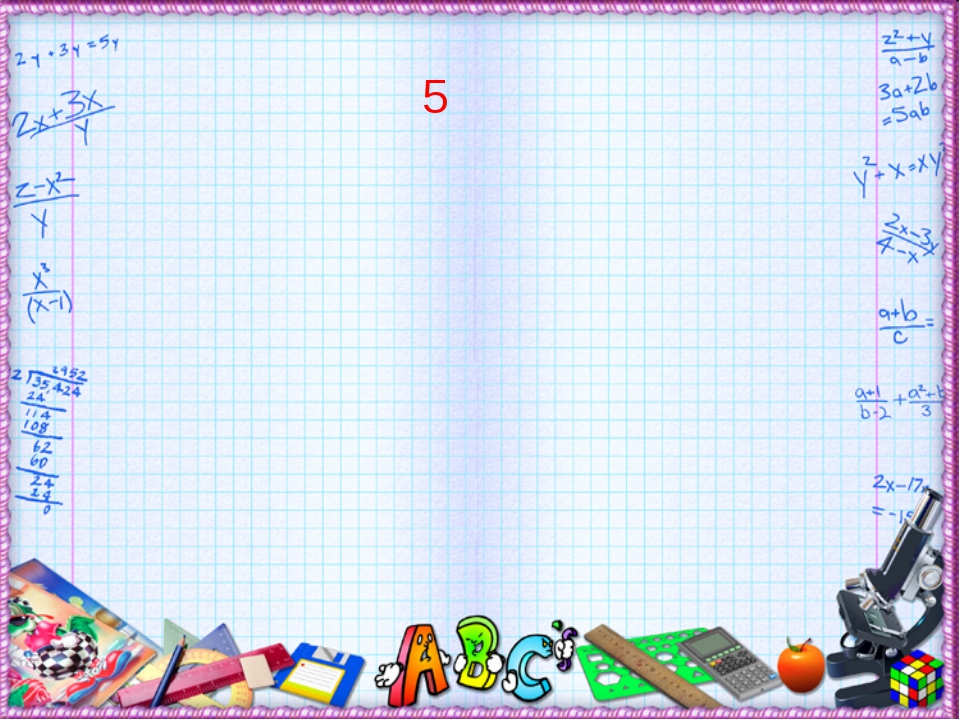 Вопрос:
Ответ:
Возврат к заданиям
Найдите значение выражения:
|а|:|b|, если а=-5⅓ b=1⅓
|-(16/3)|*|3/4| = 16/3 * ¾ = 4
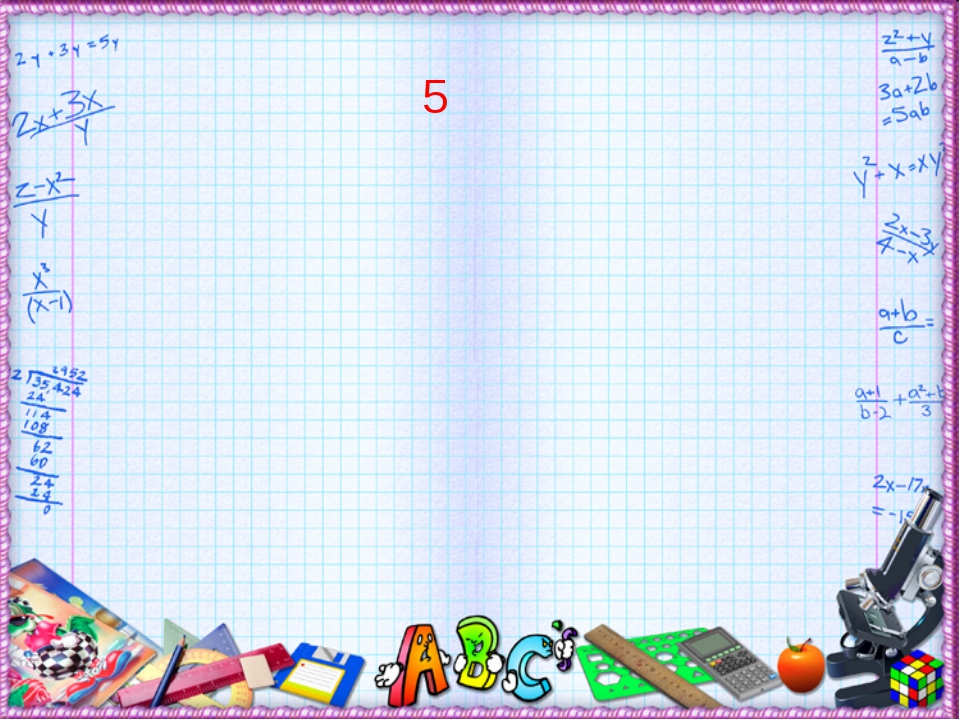 Вопрос:
Ответ:
Возврат к заданиям
Найдите количество всех целых значений х, при которых верно неравенство:
-5,6≤x≤2
8, т.к. (-5, -4, -3, -2, -1, 0, 1, 2)
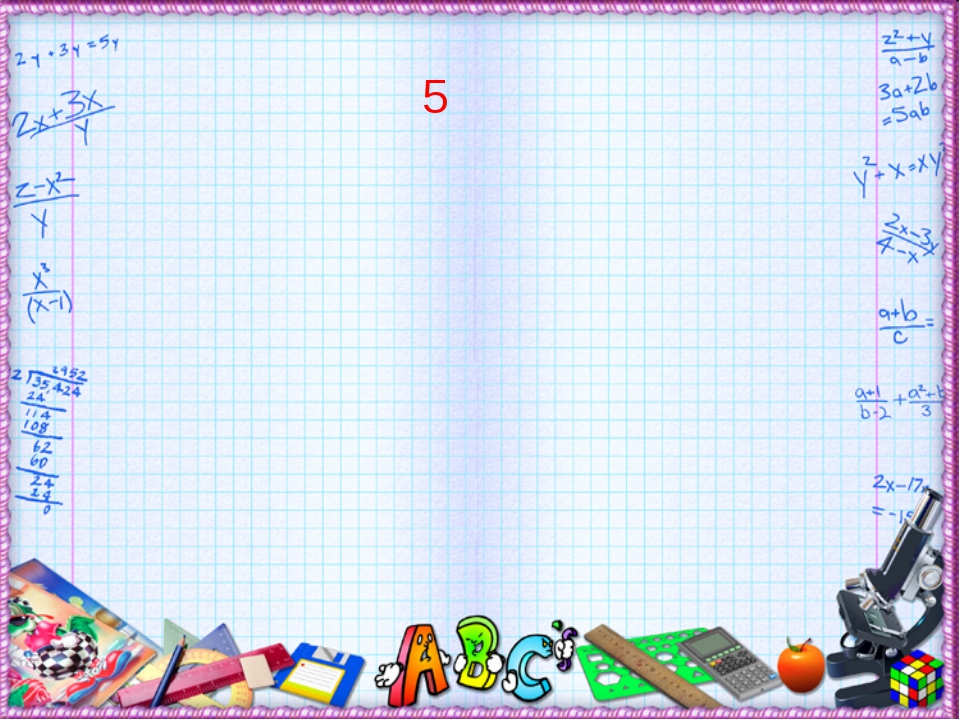 Вопрос:
Ответ:
Возврат к заданиям
Как раскрывается модуль?
|а|= а, если а – неотрицательное
|а|= -а, если а - отрицательное
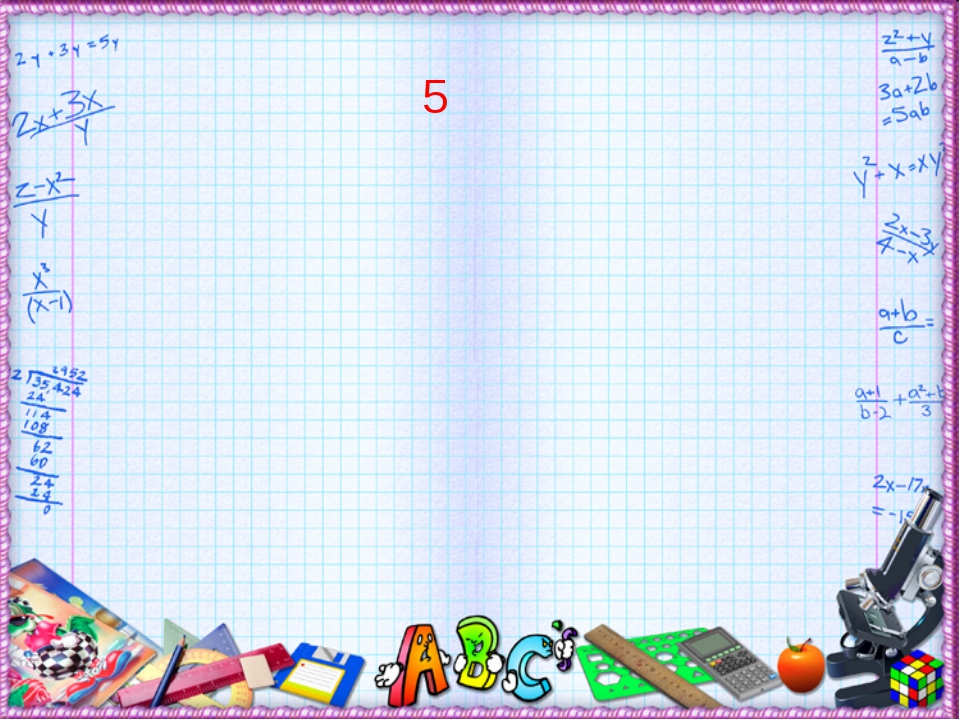 Заключение
Спасибо                  за внимание!